Staffing Structure & Career Development University of Minnesota Stroke Research
10.23.2024
Department of Emergency Medicine-Acute Care Research Coordinator (ACRC)
Megan Tessmer, RN / Jessica Staloch, RN / Elizabeth Nierengarten, RN / Jessica Gieseke, RN / Julie Scherber, RN/ Abbey Staugaitis, RN

Department of Neurology Inpatient Stroke Group
Nicole Degerman, RN / Anna Brauch, RN/ Julie Scherber, RN,  Abbey Staugaitis, RN
Staffing Crisis
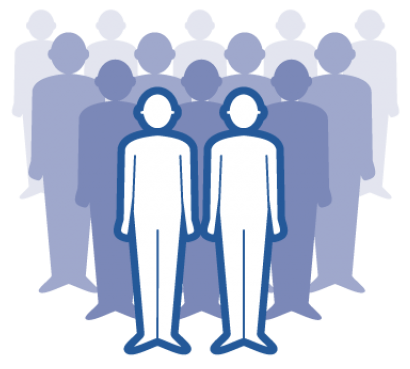 Turnover rate has risen to 35%-61% 


Projected to increase by 9.9% between 2016 and 2026¹
This Photo by Unknown Author is licensed under CC BY
Freel SA, Snyder DC, Bastarache K, Jones CT, Marchant MB, Rowley LA, Sonstein SA, Lipworth KM, Landis SP. Now is the time to fix the clinical research workforce crisis. Clin Trials. 2023 Oct;20(5):457-462. doi: 10.1177/17407745231177885. Epub 2023 Jun 2. PMID: 37264897; PMCID: PMC10504806.
[Speaker Notes: Among patient-facing clinical research professionals, the turnover rate has risen to 35%–61% and the US job market for clinical research coordinators predicted to grow by 9.9% between 2016 and 2026.¹
Freel SA, Snyder DC, Bastarache K, Jones CT, Marchant MB, Rowley LA, Sonstein SA, Lipworth KM, Landis SP. Now is the time to fix the clinical research workforce crisis. Journal of Clin Trials. 2023 Oct;20(5):457-462. doi: 10.1177/17407745231177885. Epub 2023 Jun 2. PMID: 37264897; PMCID: PMC10504806.

Most healthcare industries target a turnover rate of less than 20%.]
UMN Stroke Research Team
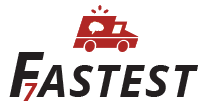 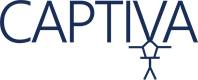 Acute Care 
Research Coordinators
Non-Acute Care 
Research Coordinators
Based in Dept of Emergency Medicine

3-4 research nurses working at 0.75-1.0 FTE + casual on-call coordinators

Collaborate with various departments to support a diverse portfolio

Provides 24/7 coordinator support to acute trials
Based in Dept of Neurology

2 research nurses working at 0.75-1.0 FTE

Work on secondary and prevention stroke trials

Routine scheduling within regular business hours
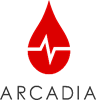 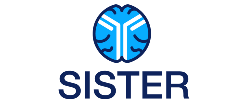 Program Manager

Project Specialist

Regulatory
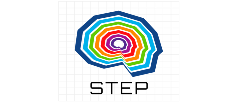 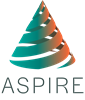 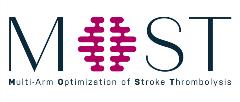 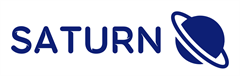 [Speaker Notes: Non-Acute Trials: CAPTIVA, ARCADIA , ASPIRE, SATURN
Acute: STEP, SISTER, FASTEST, MOST

Clustering acute trials and non-acute trials is key to our success.]
Acute Care Research Coordinators (ACRC)
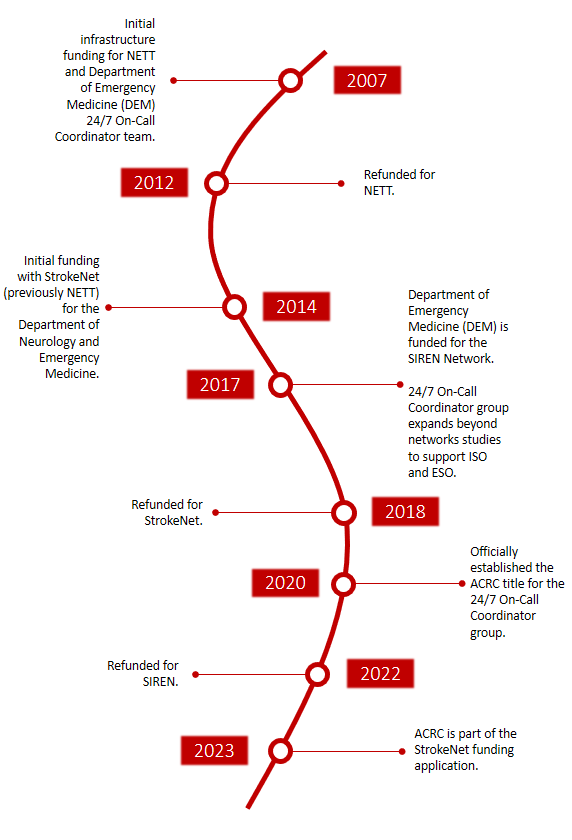 Pooled Staffing Model
Full time FTE Research Nurses 
Responsible for day to day operations of a trial
Are built into the on-call calendar and support on-call coordinators when needed

Casual on-call research coordinators
Nurses, paramedics, international medical graduates
Responsible for acute trial screening, enrollment and inpatient procedures
Support weekend and night enrollments

Provides research coverage 24/7 in acute, clinically complex, inpatient clinical trials
[Speaker Notes: RNs: Stable, highly trained research nurses that serve as primary coordinators on all trials. Goal is to maintain these staff and support their career development as they progress from clinical research RN 2 to clinical research RN 4 to project specialist and even program managers as the department expands
Casual staff: These staff are with the ACRC for a brief period of time, typically 1-2 years. They are looking to gain research experience and build their resume to move on to the next step in their career path, usually either medical school or residency.]
Research RN Career Projection
Project Specialist
Project Manager
Program Manager
Research RN 2
Research RN 3
Research RN 4
Research RN Career Milestones
Temp/Casual Career Path & Research Fellowship
Stroke Research Fellowship
Develop fundamental skills in clinical neurology and research 
Trained on research best practices and study protocols 
Individual support for independent research projects and publication opportunities
1 to 2 year commitment
Resident
Research Fellow
Medical/ Graduate Student
Research Associate
Research Associate 2-4
Team Based Approach to Enrollments
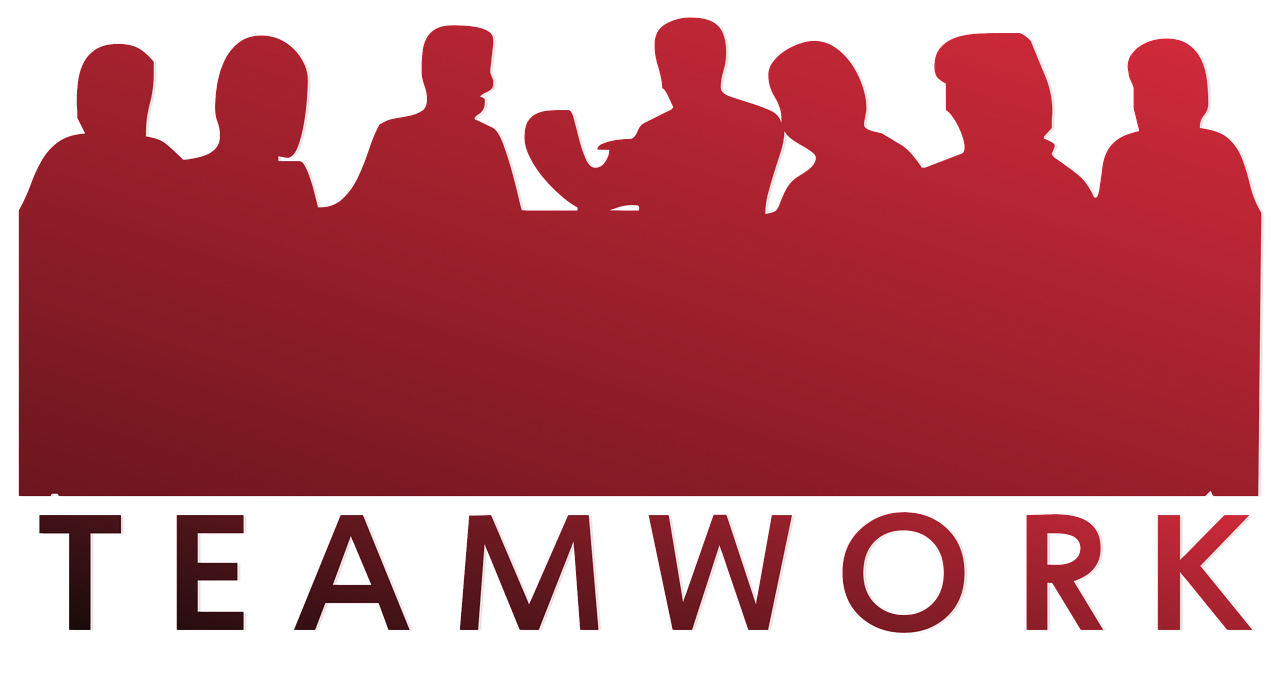 All Coordinators in the ACRC are cross trained on all acute care trials in the portfolio and work as a team to enroll participants
[Speaker Notes: This pooled model is a team based approach.
All of the coordinators within this pool are cross trained on all acute trials in the portfolio. 
Built on a culture of trust- All coordinators trust that other team members are adequately trained and can manage all delegated tasks without the oversight of the primary coordinator. 
Requires good communication among team members, standardized training and clear enrollment workflow. The primary coordinator helps ensure adequate training and resources are available in the study in which they lead.]
Benefits of a Pooled Staffing Model
Potentially minimizes protocol deviations and errors
Shared responsibility for ensuring that a subject is screened and enrolled appropriately

Accommodates the fluctuating needs of acute care trials and supports 24/7 enrollment
Supports the ability to re-distribute workloads if necessary to minimize burnout, overtime and paid idle time

Coordinators have the opportunity to work on a variety of clinical trials and keeps staff engaged in the acute enrollment process
[Speaker Notes: Minimizes PD:  during an activation, we join an "enrollment meeting" which we have several eyes on a potential subject. Weekly meeting to debrief enrollments/screen failures which this provides an opportunity to learn and to make improvements of the workflow if needed.

Accommodates needs – since all are cross-trained, re-distrubuting workload is relatively easy. Many of the studies, we have a primary and a back up coordinator.

Coordinators – our portfolio is quite robust since we work with several departments and therefore, keeps staff engage]
Pooled Staffing Model Essentials
"Project Based" vs. "Office Hour" based schedule
Standardized Training and Onboarding
General Research Onboarding and Protocol Training
Mock enrollment and mock consent training and shadowing

Remotely accessible tools and resources
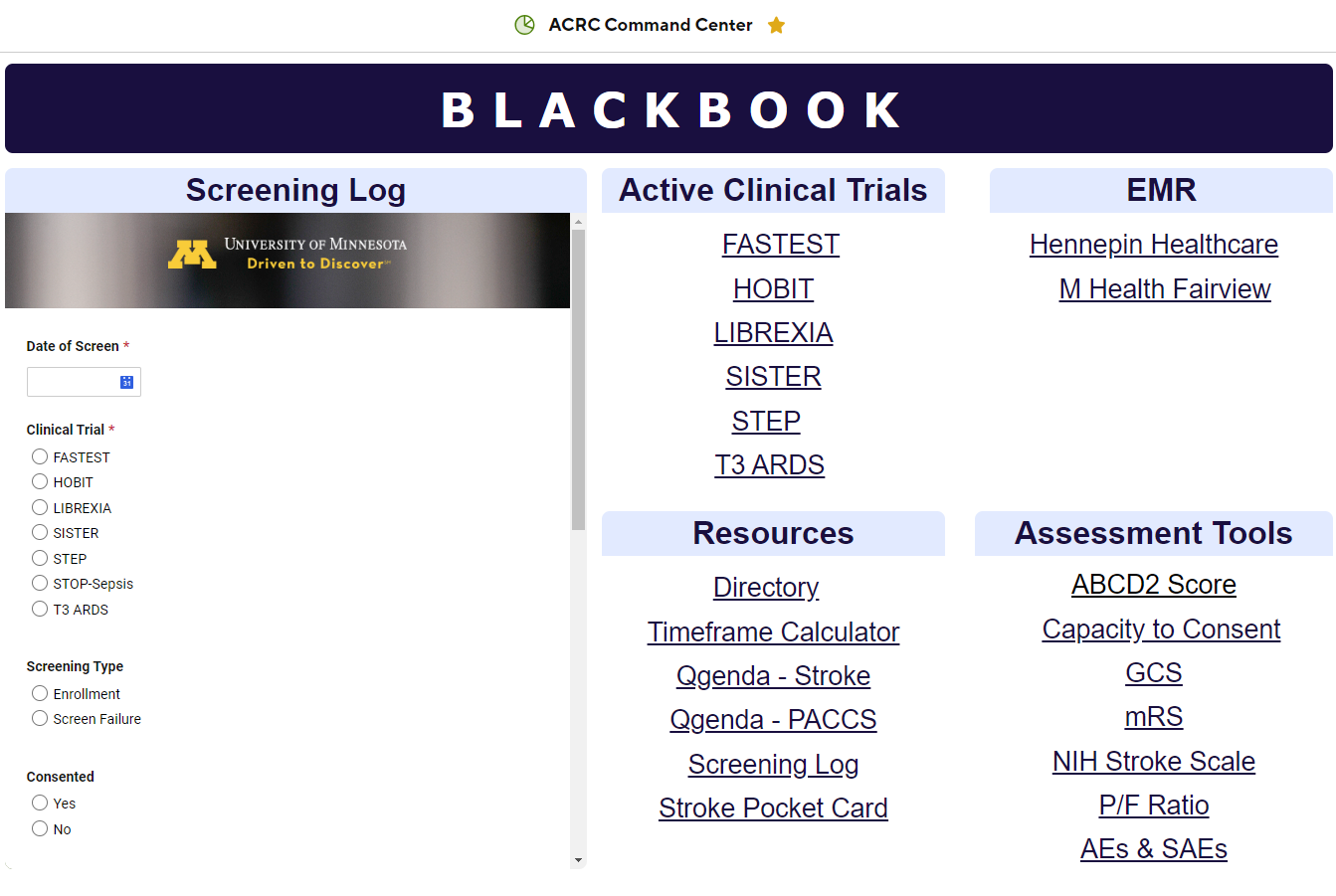 [Speaker Notes: Project based vs office hour based: Time is structure around project needs not set office hours. Staff have flexibility in scheduling to meet the demands of the study.

Mock training: mock enrollments, mock consent training

Resources: Command center – one stop shop for all of our screening/enrollment needs. An electronic versions is necessary to ensure up to date workflows]
Financial Operational Considerations
[Speaker Notes: There is a cost to operating a 24/7 program but we manage this with two charges
Monthly on call fee – this is for the staff being on call 24/7. This is charged to the departments in which the study is housed. Our department is ED, but we work with several departments in the UMN (stroke, cardiology, pulmonology 
ISO Hourly rate – 
this covers the salaries of the group. 
Non-billable hours – cannot bill everything to the study (general research training). 
Mileage and parking – remotely working within several hospital in roughly a 20 mile radius.
Communications - 

We have covered some NIH funded on call fees to prevent the studies from going into large deficits. 
Limitations on implementation – institutional and financial investment up front. General research training requires time and money which is not billed to the studies.]
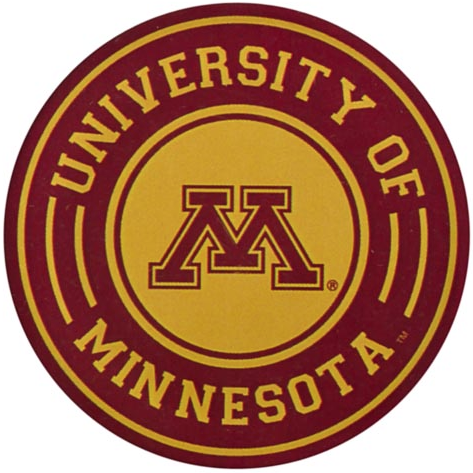 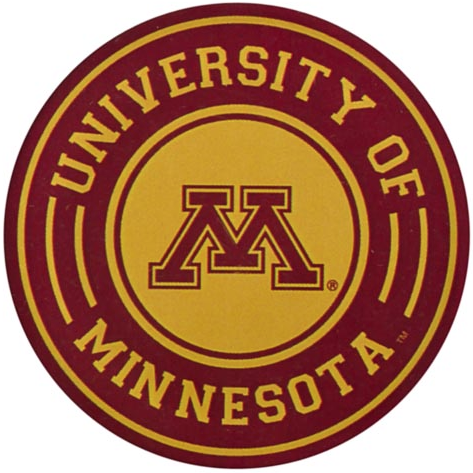 Cost Analysis of a Pooled Coordinator Model versus Traditional Staffing for Acute Stroke Trials
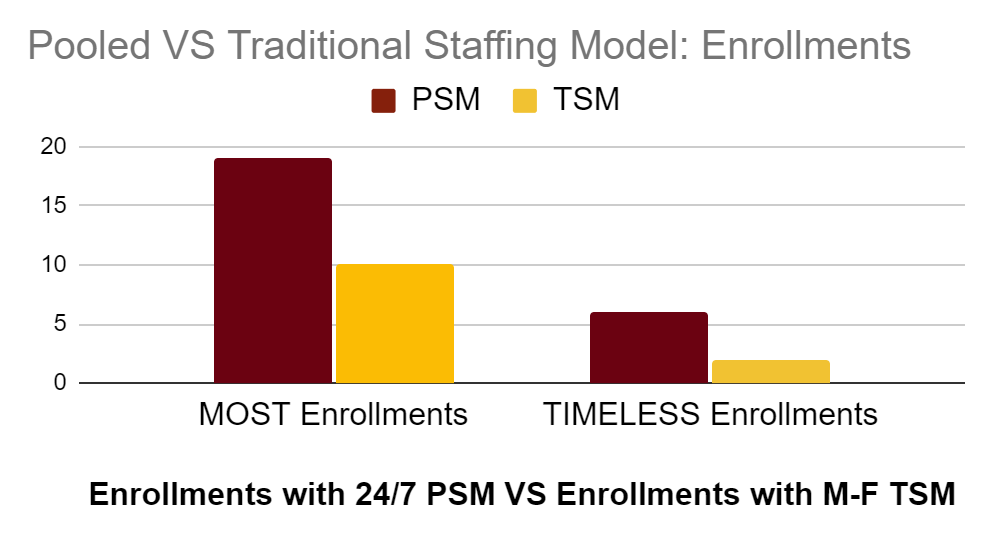 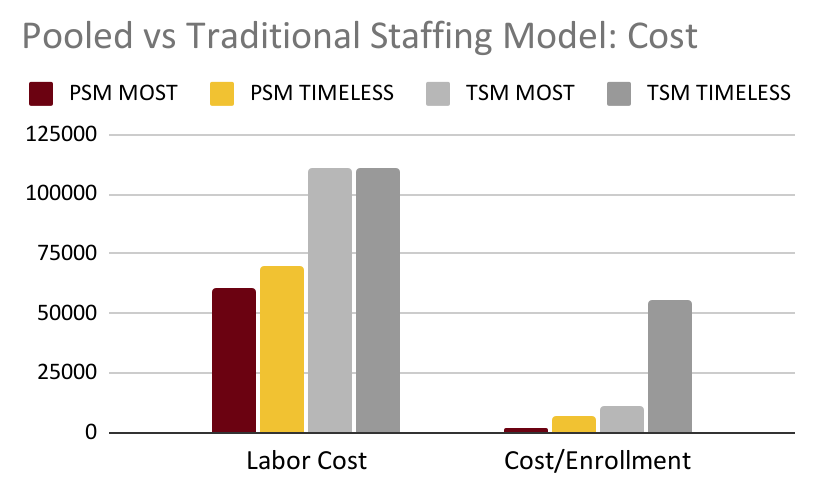 [Speaker Notes: Although there are upfront costs to get a PSM however, we found that it is cost-effective for implementing it into our team. We analyzed the cost of the PSM to a traditional staffing  model (we defined the Traditional model to that of a single coordinator assuming work during the traditioanl working hours.) The poster illustrates two of our top enrolling stroke sites but since we have analyzed data from another stroke study. We found that we had approximately 2.25 the number of enrollments than the traditional model would have had during business hours. The PSM bills for hours worked (labor cost) on the study, it accommodates for the fluctuating study needs and fell between an equivalent a .25 and .65 FTE. of that traditional model. Cost per enrollment was lower with the pooled model because the more we enrolled we became more efficient in the coordinator work tasks.]
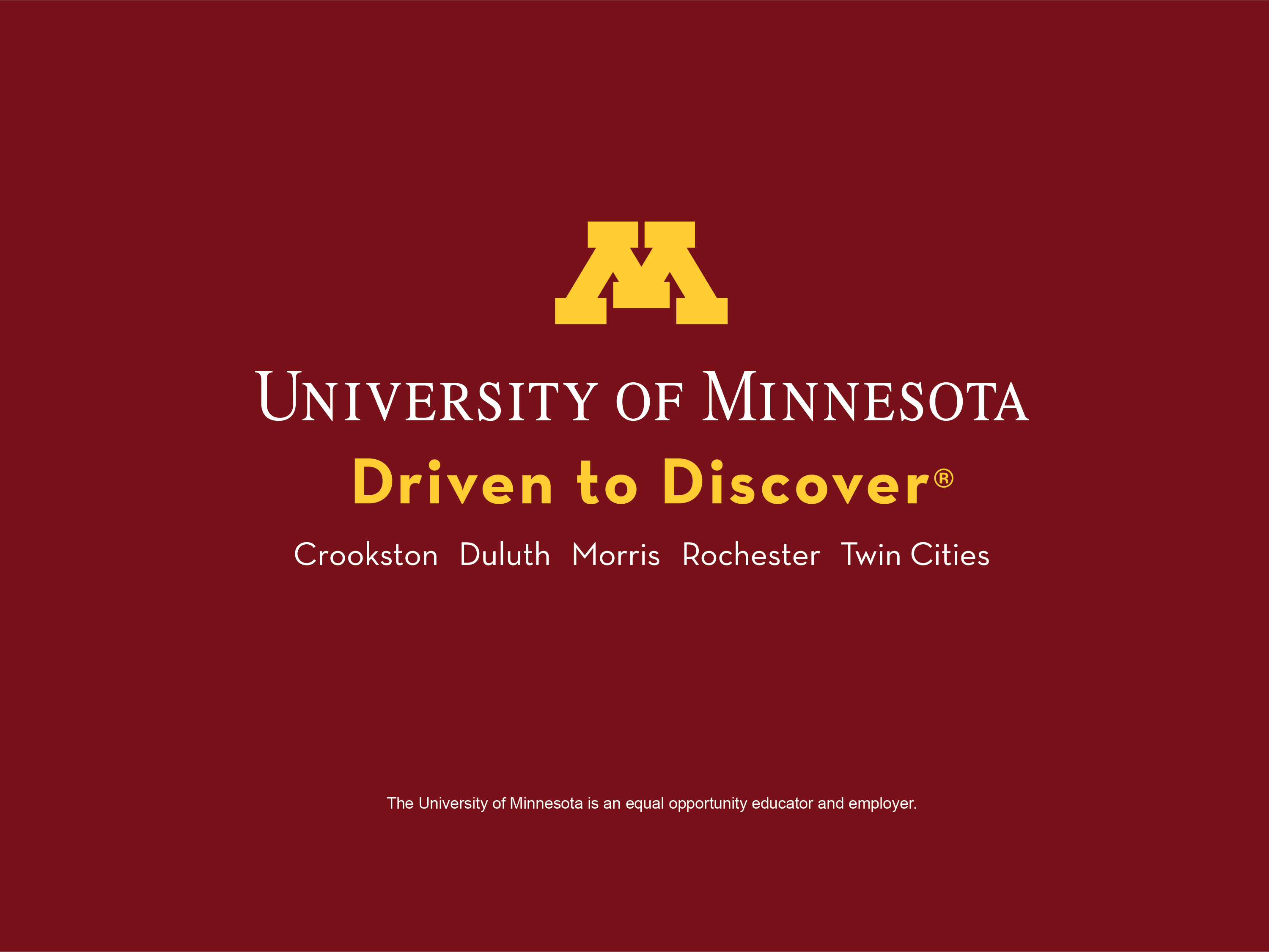 Questions: acrc@umn.edu